Тема урока : «Деление на 3»
Давайте, ребята,
Учиться считать.
Делить, умножать,
Прибавлять, вычитать.
Запомните все,
Что без точного счёта
Не сдвинется с места
Любая работа.
Вспомним таблицу умножения и деления на 2!
2*2=
2*3=
2*4=
2*5=
2*6=
2*7=
2*8=
2*9=
2*10=
Запиши только ответы:
18:2,     8*2,   2*7,    16:8,   10:5,    10:2,   14:7,
18:9,   16:2,  2*5,   8:4,  6*2,  4*2,   3*2,  4:2,  12:6,  20:2,    20:10,   6*2.
Проверьте друг друга!
3*3=9
3*4=12
3*5=15
3*6=18
3*7=21
3*8=24
3*9=27
3*10=30
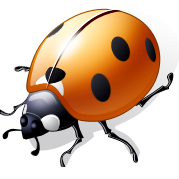 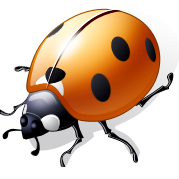 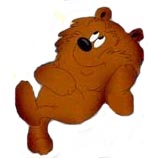 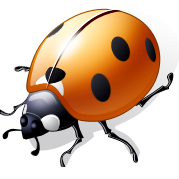 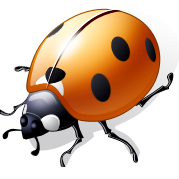 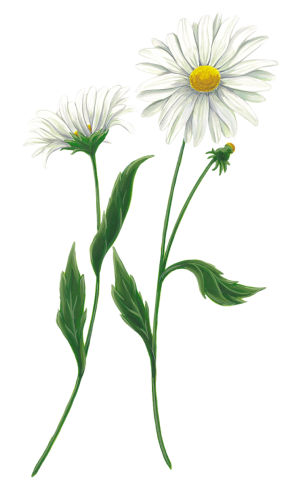 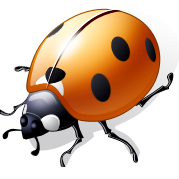 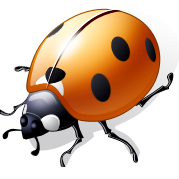 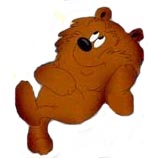 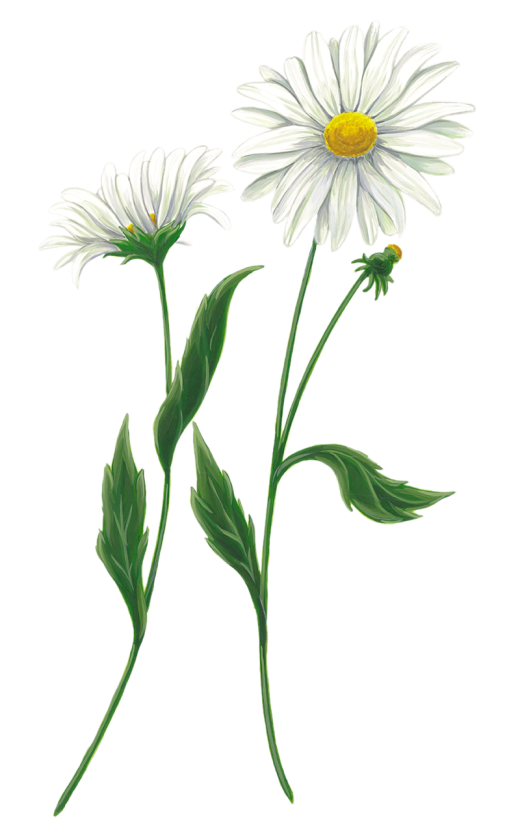 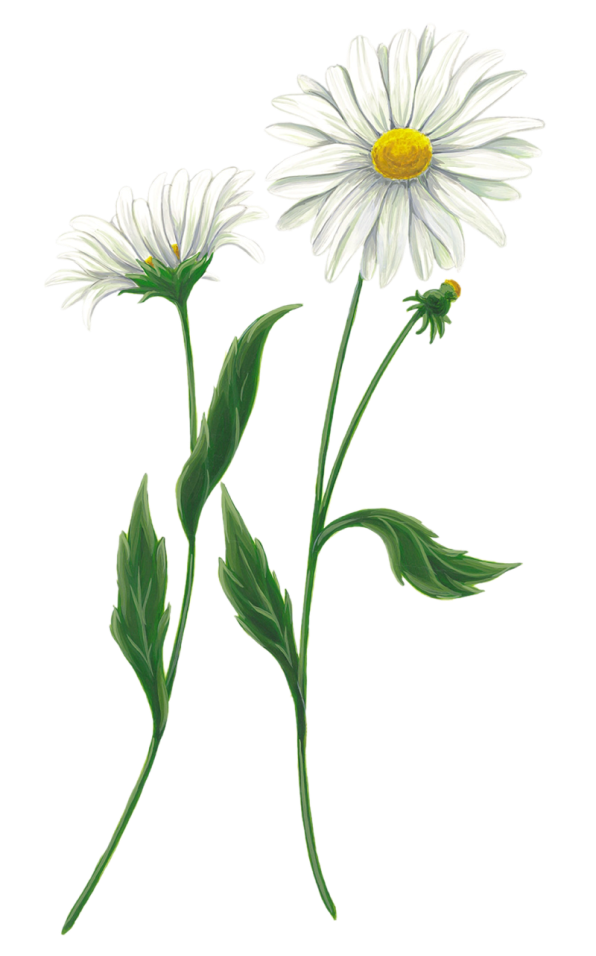 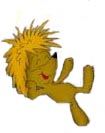 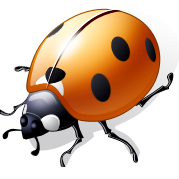 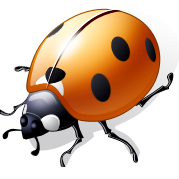 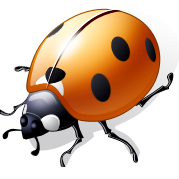 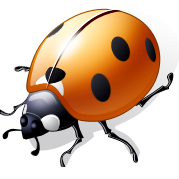 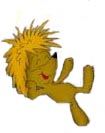 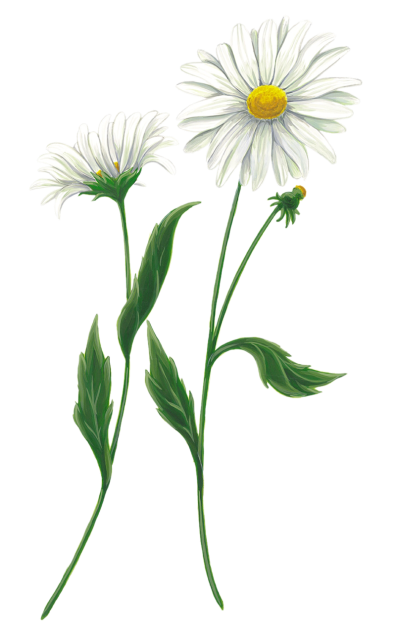 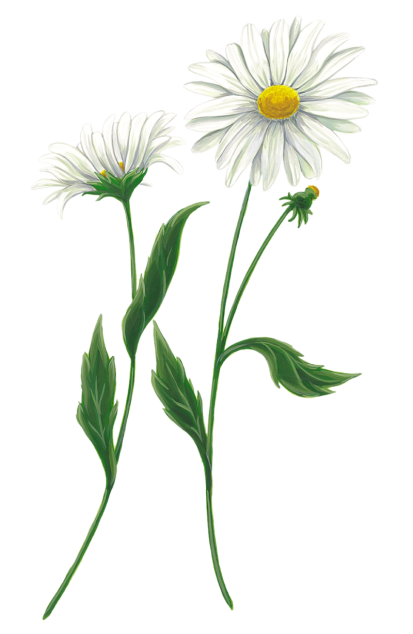 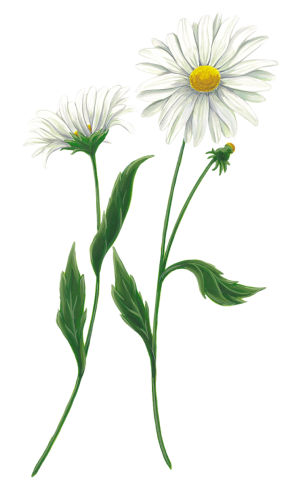 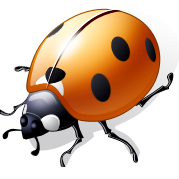 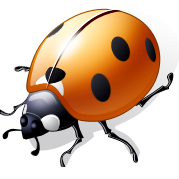 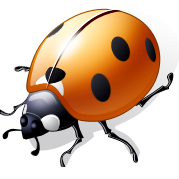 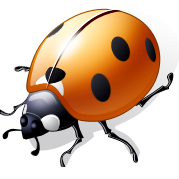 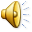 А сейчас поработаем по теме нашего урока!
Успехов всем!